KOMUNIKACE S RODIČI ŽÁKŮ S ODLIŠNÝM MATEŘSKÝM JAZYKEM
Denisa Šandová
SPOLUPRÁCE
PhDr. Petra Vallin, Ph.D.
Rodiče žáků s OMJ
ZŠ Kunratice
OBSAH
01
MOTIVACE
02
CÍLE PRÁCE
03
METODOLOGIE
04
VÝZKUMNÁ OTÁZKA
05
PROCES
MOTIVACE
zkušenost z vlastní praxe a potřeba více pochopení
zvyšující se počet žáků OMJ na školách
krize na Ukrajině a příchozí noví žáci
CÍL PRÁCE
získat informace pro budoucí možnost vytvoření lepší komunikační cesty (pro svou praxi)
získat pohled rodičů i pohled školy
zkušenosti školy 
zkušenosti rodičů s učiteli
METODOLOGIE
rozhovory s rodiči žáků s OMJ
dva rodiče, které mají prvňáky
dva rodiče, které mají druháky
rozhovor s překladatelkami na ZŠ
překladatelka pro vietnamská komunitu
překladatelka pro ukrajinskou komunitu
Případová studie
stanovení otázek
výběr případu
shromažďování a analýza dat
VÝZKUMNÁ OTÁZKA
"Jaké jsou hlavní výzvy a úspěšné strategie komunikace mezi školami a rodiči žáků s odlišným mateřským jazykem v období před vstupem dítěte do školy?"
PROCES
60%
aktuálně mám napsanou teoretickou část
zhotovené čtyři ze šesti rozhovorů 
stěžení práce domlouvání rozhovorů s cizinci



PLÁNOVANÉ ODEVZDÁNÍ V ČERVENCI
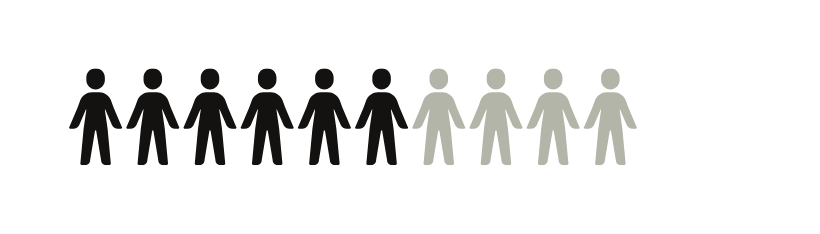 PROSTOR PRO DOTAZY